TAX ID MAX-SMC
12 Months Bank Statements
Income Calculation
OVERVIEW
TPO Portal 
Uploading Documentation 
Helpdesk 
Ticket Management
TPO portal
Creating new Loan: 

After signing in into your TPO portal, user must add the new file into the pipeline.

This step will define who will be disclosing the file 
Lender 
Broker

Select the Loan Processor and loan Officer 

Choose How the user would like to star the file:
Manually 
Importing 3.4 Mismo File.
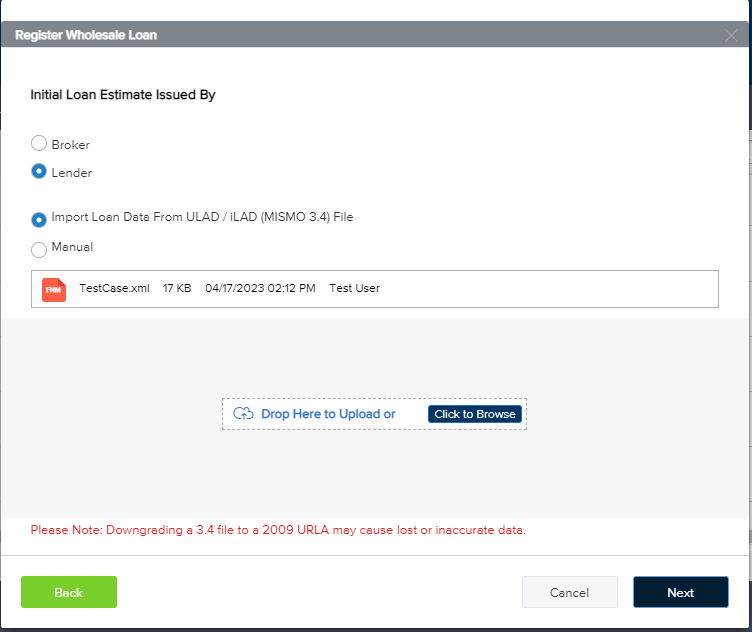 Uploading Documentation
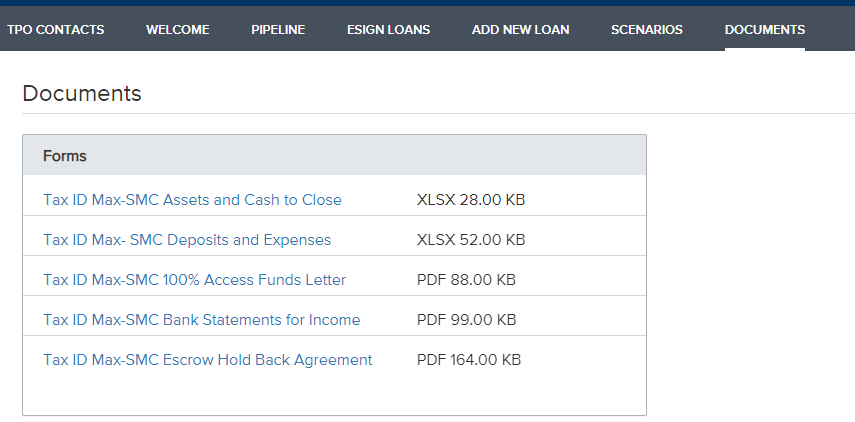 Higlight​
Keep in mind, for the Tax Id Max-SMC the next documentation will be required: 
Bank Statement Program - Borrower Business Narrative Submission form
12 months bank statement

Upload this documentation on your left activities panel click the option “Loan Documents”
Helpdesk
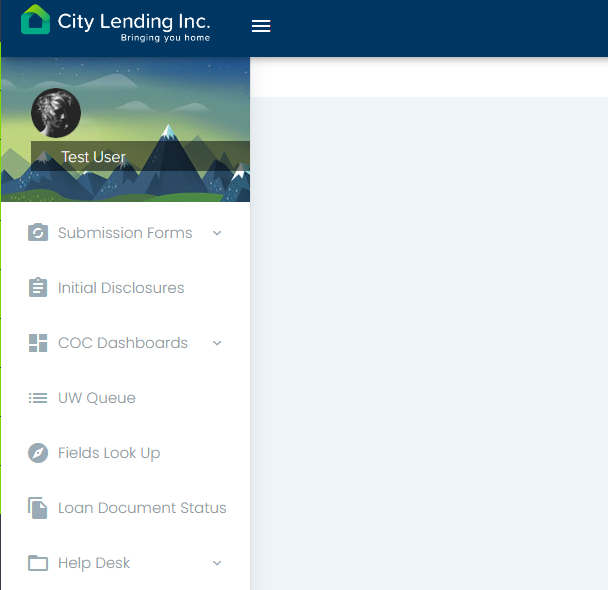 Use the helpdesk tool to access and complete the required forms 
Verifying your loan status through the Dashboards 
Finding the missing information with the Fields look up tool 
Sending tickets to request help or to solve doubts for your loans
​
Ticket Management
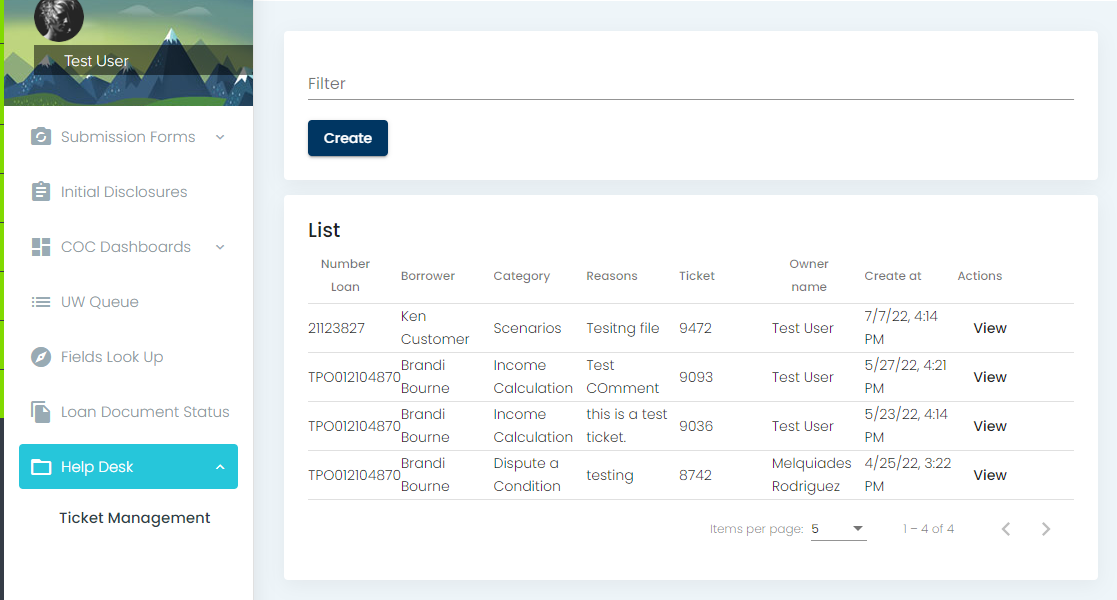 Sending a Ticket 

Select the option Helpdesk to open the option “ Ticket Management” 

Create your ticket base on your necessities, Click on “ Create”